Literacy in the 
National Defense College –
What is it?
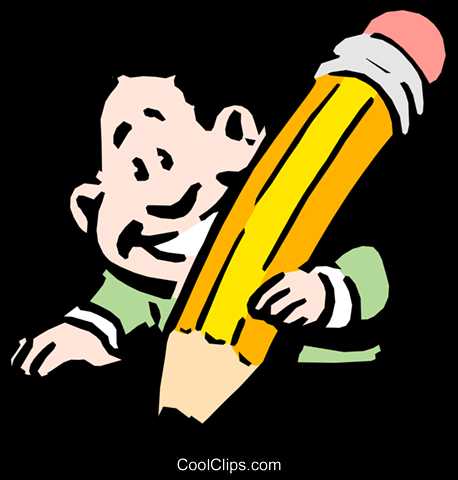 1
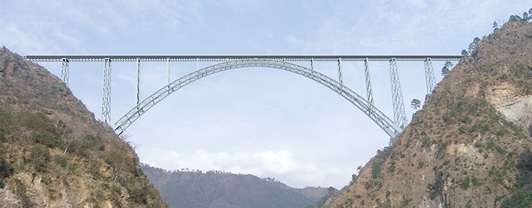 A bridge between the industrial world to the INDC academic world

A bridge between thoughts and ideas to clearly articulate them

A bridge between you and the lecturer in the process of writing and creating the final project
2
And in further detail….
Shortening of the thought and writing process

Improving wording and language

Adjusting the writing to the academic standards

Learning long-term writing skills
3
What Do We Write at the 
INDC?
Opening project- submitted

Projects at the end of courses

Final Projects

Advanced projects for second and third degrees
4
Personal Development Timeline

Practical Writing for the Senior Officials
5
Speechwriting and letters as a Senior Practice
When you are giving speeches, whether during festivities or routines, you have our full attention.  

An inspiring speech that honors the speaker and the public who he is aiming at. A mediocre speech is an opportunity to make a difference.

Letters can also be used by the seniors to 
	emphasize important and urgent messages.
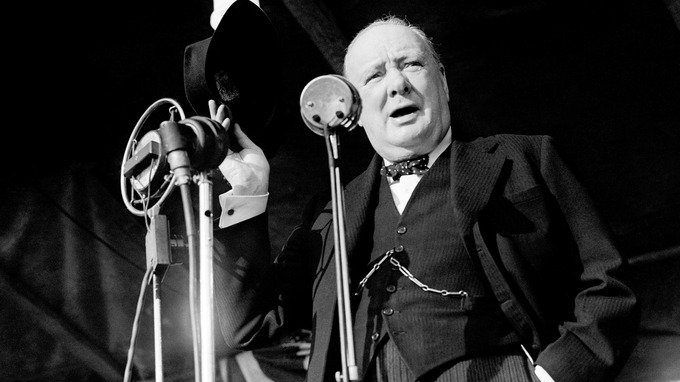 6
What Will You Learn with Me?

How to define meaningful and accurate messages

How to plan the text structure and length

How to maintain standard formulation while preserving your personal style

How to find the balance between emotion and intellect in choosing the means of expression

How to use quotes from relevant sources
7
Writing Position Paper - as a Senior Practice
Writing position paper is a daily need for senior executives who want to influence the organization's moves.

A position paper that isn’t focused and written in negligence doesn't receive the desired reaction
8
What Will You Learn with Me?
How to set up meaningful and accurate messages

How to write accurately and quickly, clearly and comprehensively

How to direct the way of expression to the recipient and the needs, to make the best impact
9
Academic Writing Principles for
 Thesis and Doctoral Work
10